The New Mission Frontier:      The Community College Baccalaureate Degree Pilot
John Stanskas, ASCCC Executive Committee
Jolena Grande, Cypress College
Jackie Escajeda, Chancellor’s Office

Fall Plenary Session
November 2015
Background
There are 21 states with more than 50 community colleges offering baccalaureate degrees
SB 850 (Block, 2014) was signed by Governor Brown on September 28, 2014
The Chancellor’s Office released the Application to Participate on November 21, 2014 with a deadline of December 19, 2014 
34 applications were received
Steps of the Application Review included: Applicant webinar, FAQs, recruitment of readers, Readers’ webinar, distribution of applications to readers, collection of scores, ranking scores, and making recommendations
Background
BOG gave provisional approval to 15 applications for the pilot in January 2015
BOG gave 12 programs final approval in March 2015
The Chancellor’s Office released the second Application to Participate on March 19, 2015 with a deadline of April 16, 2015 
14 applications were received in the second round
The steps of the Application Review were the same as the ones in the first round
BOG provided approval on the final 3 colleges in May 2015
Current Activities
June 2015 Baccalaureate Degree Summit
$6 million
$350,000 per pilot college
$750,000 implementation support
Baccalaureate Title 5 Workgroup
Members
Handbook
Foundational Assumptions
Bachelor’s degrees offered by the CCCs are (at least) equivalent in breadth, rigor, and utility to bachelor’s degrees offered by any other accredited public college or university in the state of California
Bachelor’s degrees offered by CCCs should serve as appropriate preparation for the workforce and for further educational goals
These are not ‘applied’ bachelor’s degrees – meaning they are not terminal degrees
The Clock is Ticking
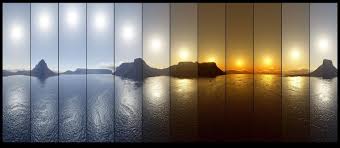 Foundational Assumptions
From ASCCC Resolution 9.05 Fall 2014
Whereas, No perceived difference should exist between the quality of a baccalaureate degree offered by the California community colleges and those offered in any other segment of the California higher education system;
Resolved, That the Academic Senate for California Community Colleges work with the Chancellor’s Office and other relevant constituencies to ensure that any baccalaureate degree created in the California community colleges must include upper division general education requirements comparable with those offered by the California State University.
Academic & Professional
ASCCC formed a task force to work with the Chancellor’s Office and Pilot Colleges in setting parameters for the degrees
John Stanskas, Chair
Faculty representatives for general education, basic skills, counseling, articulation officers, CTE
Chancellor’s Office Representation
First meeting was April 16
Academic & Professional
Bachelor’s Degree Task Force of the ASCCC sought to  collect input from the field
The Task Force + Pilot College Faculty met May 7
CTE Leadership Breakout May 9
Bachelor’s Degree Summit June 23
Curriculum Institute Breakouts July 9-11
Survey to the Community College Field at Large Sept
Political Considerations
Public
Legislature
Intersegmental Systems
CSU
UC
What Comes Next
Pilot colleges plan to begin to offer upper division as early as Fall 2016
Resolutions for the field to consider at the Fall 2015 Plenary Session (November)
Title 5 changes and policy guidelines are required to accommodate new mission
The Clock is Ticking
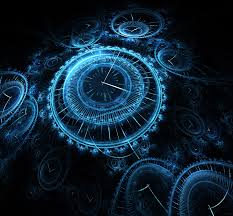 Local Implementation Example
Cypress College convened a campus advisory committee consisting of representatives from:
Academic Senate
Admissions and Records Office 
Counseling Division
Curriculum Committee
Discipline and General Education Faculty
Financial Aid Office
Library & Learning Resources Staff 
Administration (Vice Presidents of Finance and Instruction; Instructional Dean and CTE Dean; Institutional Research)
Campus and District Technology Staff
Local Implementation Example
Academic Senate

Determine what a generic bachelor degree will include
what upper division courses will include
timeline for curriculum submission
substantive change documents for ACCJC
Local Implementation Example
Counseling Division (Articulation Officer and SSSP & Student Equity Directors)
Designate a counselor for baccalaureate students
Design an educational plan for different scenarios of applicants
Discuss the transferability of CSU coursework
Determine what changes need to be made to the college catalog
Discuss the DegreeWorks challenges
Local Implementation Example
Curriculum Committee
In tandem with the Academic Senate, determine the upper division requirements and degree completion 
Establish process for submitting the courses to the local committee
Determine what changes need to be made to accommodate the state submission deadlines
Draft the program curriculum for inclusion in ACCJC substantive change documents
Local Implementation Example
Discipline and General Education Faculty
Determine what graduation requirements will be expected
Enlist GE faculty to write upper division curriculum
Support discipline faculty in developing courses
Determine level of professional development necessary
Overall Assessment Thus Far
Challenges



Successes
Questions?
Thank you for coming
John Stanskas: jstanskas@valleycollege.edu
Jolena Grande: jgrande@cypresscollege.edu
Jackie Escajeda: jescajeda@cccco.edu